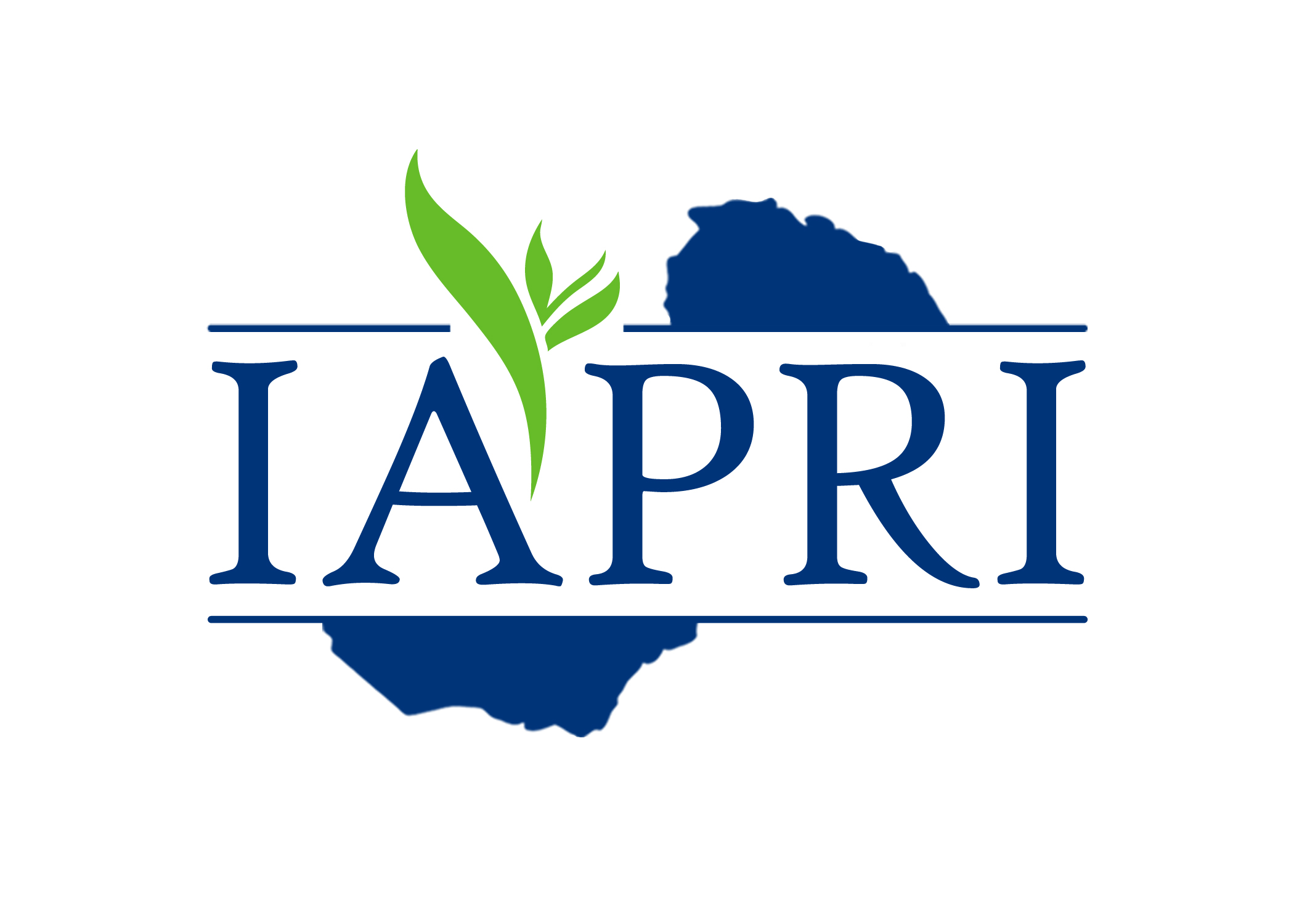 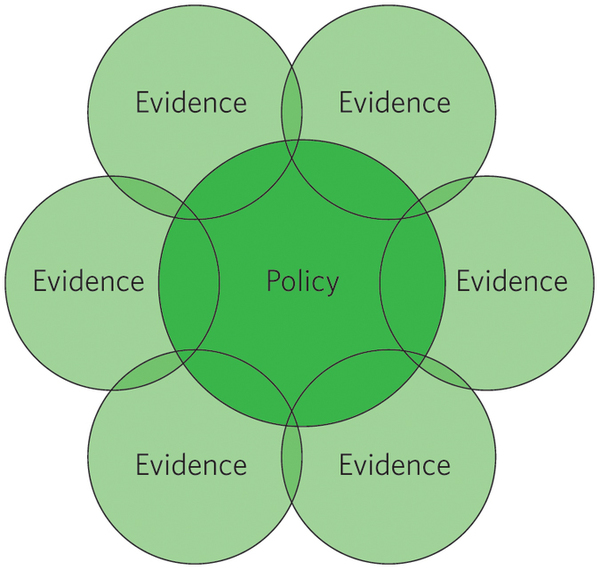 Enhancing the link between evidence and policy-making in Zambia’s Agricultural Sector
By
Antony Chapoto, PhD

Presented at the Policy Dialogue on 
Food and Nutrition in Zambia. 
Government Complex, Lusaka, 8th December 2015.
Indaba Agricultural Policy Research Institute
Presentation Outline
2
What is evidence-based policy-making?
Why is it important?
Evidence based-policy making in Zambia
How do we improve the status quo?
Some questions for discussion
3/2/2016
The Challenge?
3
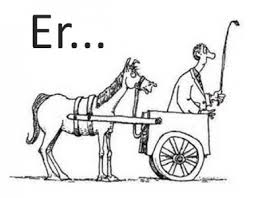 Implementation of costly but Ineffective programs
Disregarding evidence in decision making
Limited commitment to try out alternative policies  
Conventional wisdom usually rules the day
Evidence-Based Policy-Making
4
Research Evidence
Lobbyists &
Pressure Groups
Resources
Agric. and Nutrition Policies
Price Dilemma
Habits &
Tradition
Experience &
Expertise
Politics
Why Evidence-Based Policy-Making?
5
Efficiency - use scarce public resources to maximum effect
Effectiveness - ensure we do more good than harm
Accountability - transparency of what is done and why
Service orientation - meet citizen’s needs/expectations
Democracy - enhance the democratic process
Trust - help ensure trust in government and public services
Evidence-Based Policy-Making in Zambia
6
Development outcomes depend on the quality of policies adopted.

Quality of policies depends on the evidence on what works and what doesn’t.
Poverty
A dynamic economic environment and scarce resources
Implication is that sound agricultural policies based on evidence will be required to address development challenges.
Food Insecurity
Malnutrition
Evidence-Based Policy-Making in Zambia
7
Status Quo
Where we want to go
Evidence demand constrained country
Limited evidence use.
Improved quality and availability of evidence.
Poor development outcomes.
Virtuous circle country
Improved evidence demand.
Improved quality and availability of evidence.
Improved development outcomes.
Agricultural Policies and Programs in Zambia
8
Agricultural policies and programs in Zambia are often inadequately informed by research-based evidence due to:
information gaps,  
the need for speedy responses, 
political expediency
lack of transparency 
the fact that policy makers are rarely scientists and 
rent seeking behaviour by a privileged few.
Lots of Data
9
Limited use of an Enormous Amount of Data for Evidence Generation.
Costly datasets are used for basic descriptive analysis 
Generating more evidence from these could help decision making.
Challenge to researchers and technical experts in government
.
Crop Forecast Surveys
Post Harvest Surveys
Living conditions Monitoring Surveys
Rural Agricultural Livelihood Surveys, 
Demographic Health Surveys,  etc.
Evidence-Based Policy in Zambia Some Positive Examples
10
Switch to bio-fortification as a main avenue for combating Vitamin A deficiency. Sugar fortification reduces the problem modestly.

Shift from giving 8*50Kg bags of fertilizer to 4*50Kg bags

The E-voucher Pilot: 13 districts 2015/16 Ag. Season
Agriculture & Nutrition
11
Improving the Status Quo
3/2/2016
How can we change the status quo?
12
Government policy makers or Technical staff
Researchers
How can we change the status quo?
13
Include senior decision-makers from policy making institutions in the early stages of research designs to ensure early buy-ins.
Enhancing evidence-based policy
14
Communicate research effectively to decision makers and their technical staff
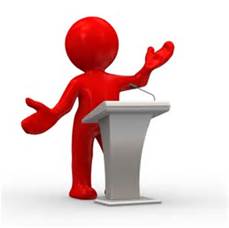 Enhancing evidence-based policy
15
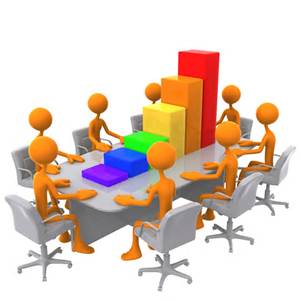 Continuous dialogue between senior decision-makers, government technical staff and researchers.
Enhancing evidence-based policy
16
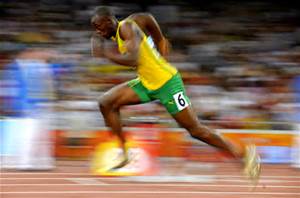 Increase the speed with which evidence is generated.
Enhancing evidence-based policy
17
Capacity training of key policy makers and their support staff
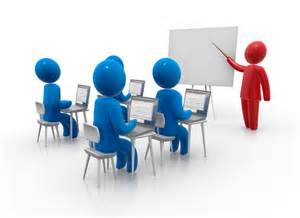 Enhancing evidence-based policy
18
A long term solution is to instill a culture of inquiry in the population the education system.
Ordinary citizens need to demand evidence-based policy
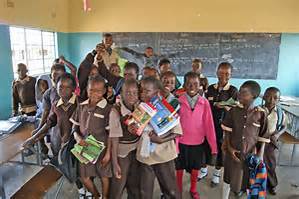 Policy making is complex
19
Policy processes are complex  (not linear)  
simply presenting information to policy-makers and expecting them to act upon it is very unlikely to work. 
Policy processes have various stages and each may take time to complete.  
So our strategies must be fluid.
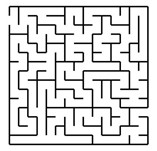 What do we want to see?
20
Breadbasket of the Region
Zero Post harvest Losses
Evidence-based Policies
Diversified Agricultural Sector
Lower rural poverty rates
High agricultural GDP growth
Hunger Free Zambia
Zero malnutrition
Private sector led agricultural growth
Open Borders
Some questions for discussion
21
Why is there less appetite for evidence based policy making in Zambia?
Are decision-makers aware of the existing evidence?
How relevant is the evidence to decision-makers?
How can we increase the appetite for evidence based policy making in Zambia?
Thank You
22
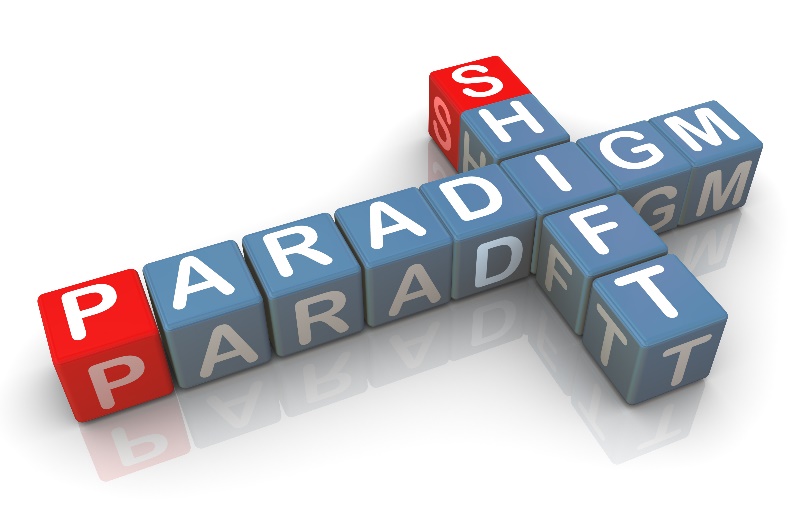 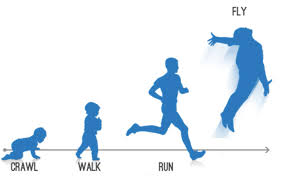 3/2/2016